Design digitaler Schaltkreise
1
In modernen Digitalschaltkreisen erfolgt die Taktsynchronisation üblicherweise durch PLLs.
Ein einziger Quarzoszillator liefert den Grundtakt, auf den alle weiteren Taktsignale phasengenau synchronisiert werden.
…
8
8
Chip 1
Chip 2
1
8
100MHz
Takt
8
Daten
Chip 1
Chip 2
…
8
100MHz
Takt
8
Daten
8
Chip 1
Chip 2
…
8
100MHz
Takt
8
Daten
S
Chip 1
Chip 2
…
PIn
SIn
MUX
FF
SOut
Ck
PEn
Pin(7)
Pin(0)
PEn
Ck
Serialisierer
…
Ck
PEn
7
7
6
7
6
5
6
7
5
4
5
6
7
4
3
4
5
6
7
3
2
3
4
5
6
7
2
1
2
3
4
5
6
7
1
0
1
2
3
4
5
6
7
0
SOut
Pin(7)
Pin(0)
PEn
Ck
Serialisierer
SlowCk = 100MHz
PIn
FastCk=800MHz
PEn
7
7
6
7
6
5
6
7
5
4
5
6
7
4
3
4
5
6
7
3
2
3
4
5
6
7
2
1
2
3
4
5
6
7
1
0
1
2
3
4
5
6
7
0
SOut
Pin(7)
Pin(0)
PEn
Ck
Serialisierer
…
8
100MHz
FastCk (800MHz)
8
Daten
S
Chip 1
Chip 2
FastCk (800MHz)
QB(0)
QB(1)
QB(2) = SlowCk (100MHz)
FF
FF
FF
FastCk
QB(0)
QB(1)
QB(2) = SlowCk
FastCk
SlowCk
Q
PEn
PEn
Div
SlowCk
FF
Q
FastCk
FastCk
…
D
Osz
FastCk (800MHz)
Pen
Div1
Div2
PLd
PEn
PLd
Daten
Ser/ParLd
Ser
Chip 1
Reg
Chip 2
…
Ck
PEn
7
7
6
7
6
5
6
7
5
4
5
6
7
4
3
4
5
6
7
3
2
3
4
5
6
7
2
1
2
3
4
5
6
7
1
SOut
0
1
2
3
4
5
6
7
0
0
0
1
0
1
2
0
1
2
3
0
1
2
3
4
0
1
2
3
4
5
0
1
2
3
4
5
6
0
1
2
3
4
5
6
7
PLd
…
D
Osz
Phase1
Phase2
FastCk (800MHz)
Pen
Div1
Div2
PLd
PEn
PLd
Daten
Ser/ParLd
Ser
Chip 1
Reg
Chip 2
…
Ck
PEn
7
7
6
7
6
5
6
7
5
4
5
6
7
4
3
4
5
6
7
3
2
3
4
5
6
7
2
1
2
3
4
5
6
7
1
SOut
0
1
2
3
4
5
6
7
0
0
0
1
0
1
2
0
1
2
3
0
1
2
3
4
0
1
2
3
4
5
0
1
2
3
4
5
6
0
1
2
3
4
5
6
7
PLd
…
Ck
PEn
7
7
6
7
6
5
6
7
5
4
5
6
7
4
3
4
5
6
7
3
2
3
4
5
6
7
2
1
2
3
4
5
6
7
1
SOut
0
1
2
3
4
5
6
7
0
0
0
1
0
1
2
0
1
2
3
0
1
2
3
4
0
1
2
3
4
5
0
1
2
3
4
5
6
0
1
2
3
4
5
6
7
PLd
falsch
falsch
falsch
falsch
Okay
…
Ck
Daten
…
8
100MHz
SlowCk (100MHz)
8
Daten
S
Chip 1
Chip 2
…
Gleiche Phase
Langsam
D
Quarz Osz
SlowCk (100MHz)
Pen
Mult
Mult
PLd
PEn
PLd
Daten
Ser/ParLd
Ser
Chip 1
Reg
Chip 2
…
Referenztakt
Phasenkomparaotor
(Phasendetektor)
Ladungspumpe oder Zähler
Filter
Oszillator
(Voltage- or digital controlled oscillator)
Up
Down
Ck Divider
…
Referenztakt
Phasenkomparaotor
(Phasendetektor)
Up
Erzeugter Takt
Down
Referenztakt
Erzeugter Takt
Up
Down
…
Referenztakt
Phasenkomparaotor
(Phasendetektor)
Up
Erzeugter Takt
Down
Referenztakt
Erzeugter Takt
Up
Down
…
Referenztakt
Phasenkomparaotor
(Phasendetektor)
Up
Erzeugter Takt
Down
Referenztakt
Erzeugter Takt
Up
Down
…
Oszillator
(Voltage- or digital controlled oscillator)
…
Oszillator
(Voltage- or digital controlled oscillator)
Ck Divider
…
Referenztakt
Phasenkomparaotor
(Phasendetektor)
Ladungspumpe oder Zähler
Filter
Oszillator
(Voltage- or digital controlled oscillator)
Up
Erzeugter Takt
Down
Eingangssignal steigt
Oszillator wird schneller
Referenztakt
Erzeugter Takt
Up
Down
…
Referenztakt
Phasenkomparaotor
(Phasendetektor)
Ladungspumpe oder Zähler
Filter
Oszillator
(Voltage- or digital controlled oscillator)
Up
Erzeugter Takt
Down
Eingangssignal steigt
Oszillator wird schneller
Referenztakt
Erzeugter Takt
Up
Down
…
Referenztakt
Phasenkomparaotor
(Phasendetektor)
Ladungspumpe oder Zähler
Filter
Oszillator
(Voltage- or digital controlled oscillator)
Up
Erzeugter Takt
Down
Eingangssignal bleibt konstant
Phase ist korrekt
Referenztakt
Erzeugter Takt
Up
Down
…
Referenztakt
Phasenkomparaotor
(Phasendetektor)
Ladungspumpe oder Zähler
Filter
Oszillator
(Voltage- or digital controlled oscillator)
Up
Erzeugter Takt
Down
Eingangssignal sinkt
Oszillator wird langsamer
Referenztakt
Erzeugter Takt
Up
Down
…
FF1
Down
Up
Erzeugter Takt
reset
FF2
Up
Referenztakt
reset
Referenztakt
Erzeugter Takt
Up
Down
…
FF
Down
Up
Erzeugter Takt
reset
FF
Up
Referenztakt
reset
Referenztakt
Erzeugter Takt
Up
Down
…
Oszilliert nicht!
0
1
0
1
0
Oszilliert 
F = Delay * 2 * n
01010
11010
10010
10110
10100
10101
00101
01101
01001
01011
…
VConst
VCcontrol
LC
L
L
Variabler Kondensator
Negativer Widerstand
Dekoder
Variabler Kondensator
Ladungspumpe oder Zähler
Up
Zum VCO Eingang
Down
…
A2
1/sC
A1
F(S)
Referenztakt
Phasenkomparaotor
(Phasendetektor)
Ladungspumpe oder Zähler
Filter
Oszillator
(Voltage- or digital controlled oscillator)
Up
Down
Ck Divider
…
Scrambler
Ein Scrambler (deutsch Verwürfler) verwendet linear rückgekoppelte Schieberegister (LFSR) oder fixe Tabellen, um ein Digitalsignal nach einem relativ einfachen Algorithmus umkehrbar umzustellen. 
Ein Scrambler basierend auf fixen Tabellen bzw. LFSR stellt wegen der einfachen und bekannten Verfahren keine brauchbare Verschlüsselung von Daten dar.
Ein Scrambler wird durch linear rückgekoppelte Schieberegister (LFSR) realisiert. Dabei wird meistens die pro Schieberegisterlänge maximal mögliche Codelänge verwendet.
Original
Gescrambeld
41
Synchrone (additive) Scrambler
Synchrone oder auch additive Scrambler benötigen einen definierten Startwert ungleich 0 im LFS-Register, und der Empfänger muss durch geeignete Maßnahmen, wie beispielsweise einem speziellen Sync-Wort, die genaue Codephasenlage des Senders mitgeteilt bekommen.
Ist dem Empfänger die korrekte Codephasenlage nicht bekannt, kann er das gescrambelte Datensignal nicht richtig dekodieren.
Vorteil: Fehler werden nicht multipliziert
Nachteil: Synchronisierung nötig
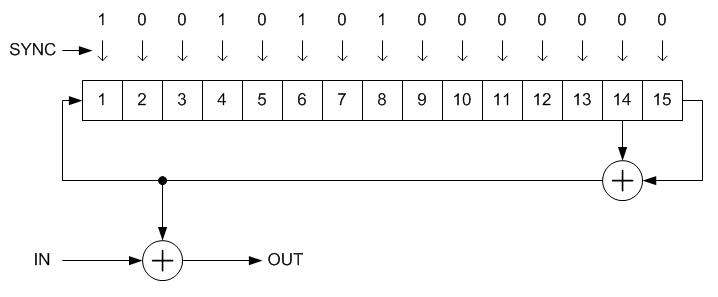 42
Selbstsynchronisierende (multiplikative) Scrambler
Selbstsynchronisierende oder auch multiplikative Scrambler benötigen keinen definierten Startwert und auch kein Sync-Wort, um die Codephase des Empfängers mit der Codephase des Senders abzugleichen. Auch kann der Startwert des LFSR beliebig sein.
Erreicht wird die Funktion der Selbstsynchronität dadurch, dass die Nutzdatenfolge direkt auf den Inhalt des LFSR einwirkt.
Nachteilig ist die Abhängigkeit des Scramblers von der Nutzdatenfolge. So können bestimmte Nutzdatenfolgen den Scrambler vollständig "auslöschen". 
Darüber hinaus pflanzen sich Übertragungsfehler bei selbstsynchronisierenden Scramblern fort.
43
Selbstsynchronisierende (multiplikative) Scrambler
…
Out = X + In
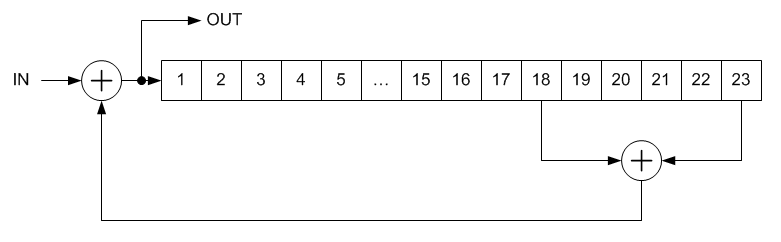 IN*
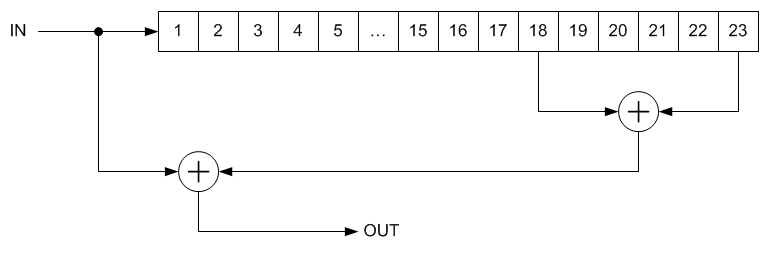 OUT*
Out* = X + Out = X + X + In = In
44